ФГБОУ ВО «Красноярский государственный медицинский университет имени профессора В.Ф. Войно - Ясенецкого» 
Кафедра лучевой диагностики ИПО
МРТ диагностика рака прямой кишки: стадирование, методы визуализации и лечение
Часть 1
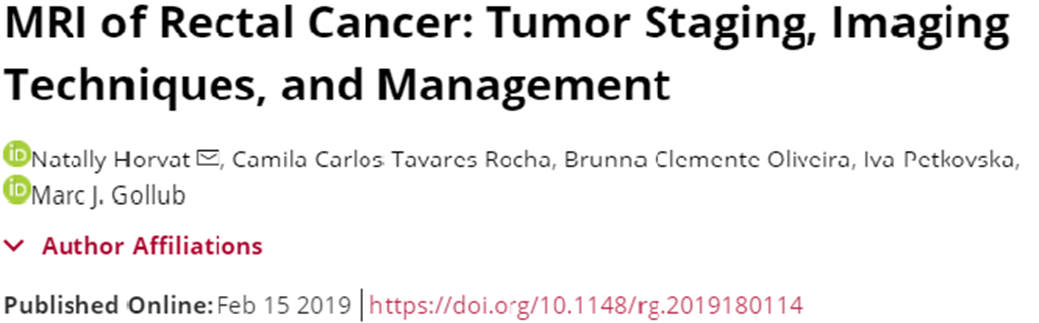 Выполнил: ординатор 2-го года обучения 
по специальности «Рентгенология» 
Тутарков Сергей Геннадьевич
Содержание
Актуальность проблемы 
Методы лечения рака прямой кишки 
Методы МРТ диагностики рака прямой кишки
Актуальность проблемы
Колоректальный рак третий по распространенности среди мужчин и второй среди женщин.
На 2018 г. прогнозировалось 97–220 новых случаев колоректального рака, из которых 44% возникнут в прямой кишке. 
В более развитых странах распространенность выше, а смертность ниже. 
Распространенность увеличилась среди пациентов моложе 50 лет и уровень смертности возрос на 1% в год. 
Прогноз рака прямой кишки напрямую связан с инвазией опухоли в мезоректум и результатом оперативного вмешательства
Лечение рака прямой кишки
Стандарт: тотальная мезоректальная эксцизия (ТМЭ) и неоадъювантная химиолучевая терапия (ХЛТ) у пациентов с местнораспространенным раком прямой кишки (МРПК). 
У половины пациентов стадия заболевания снижается после ХЛТ, и почти у трети пациентов наблюдается полный патологический ответ после проведения ТМЭ. 
Отдельных пациентов с полным клиническим ответом на ХЛТ, переводят на амбулаторное наблюдение
Помощь МРТ при повторном стадировании ЗНО прямой кишки
оценка регрессии опухоли 
адаптация хирургического планирования
обнаружение полного клинического ответа наряду с обзором результатов пальцевого ректального исследования и эндоскопических процедур
наблюдение за пациентами с нехирургическим лечением
динамическое наблюдение для ранней диагностики местного рецидива
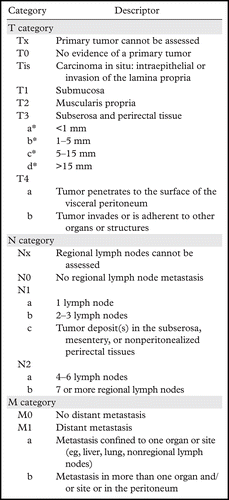 Ведение рака прямой кишки и современные концепции
T - опухоль, N - лимфатические узлы вблизи опухоли, M метастазы
c - клиническая, p – патологическая, y - постнеоадъювантная терапия
Блок-схема современной концепции лечения рака прямой кишки в США и Европе
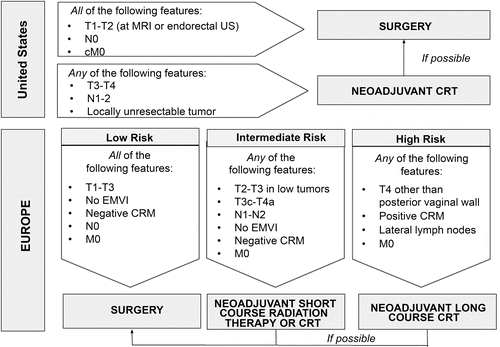 Лечение рака прямой кишки
Хирургическая резекция по-прежнему считается радикальным методом лечения ЗНО прямой кишки
Стандарт: тотальная мезоректальная эксцизия (ТМЭ) и неоадъювантная химиолучевая терапия (ХЛТ) у пациентов с местнораспространенным раком прямой кишки (МРПК). 
У половины пациентов стадия заболевания снижается после ХЛТ, и почти у трети пациентов наблюдается полный ответ после проведения ТМЭ. 
Отдельных пациентов с полным клиническим ответом на ХЛТ, переводят на амбулаторное наблюдение
Трансанальная эндоскопическая резекция
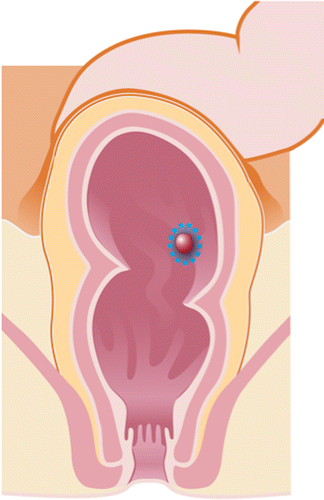 Фокальной эндоскопической резекцией опухоли. Полная резекция мезоректума по линии мезоректальной фасции. 
Критерии выбора: 
хорошо или умеренно дифференцированный рак прямой кишки 
опухолиь к категории cT1 или cN0, 
менее 3 см, находящиеся в пределах 8 см от анального сфинктера или занимающие менее 30% окружности стенки
[Speaker Notes: Синий пунктир - анатомические структуры, удаленные во время операции. Красная область - опухоль.]
Трансанальная эндоскопическая резекция
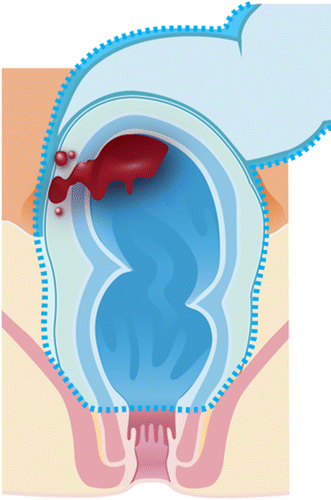 Низкая передняя резекция наиболее распространенная трансабдоминальная операция.
ТМЭ и резекция всей сигмовидной кишки или ее части
Показана при опухолях, расположенных в среднем или верхнем отделе прямой кишки 
Ультранизкая передняя резекция -  сфинктеросохраняющая операция, м.б. выполнена выше аноректального перехода. 
Колоанальный анастомоз создается на 1 см дистальнее нижнего края опухоли при этой процедуре
Трансанальная эндоскопическая резекция
Стандартная брюшно-промежностная резекция с ТМЭ. 
Опухоли инфильтрирующие анальный канал либо мышцу, поднимающую задний проход, и/или наружный сфинктер, 
расположенные менее чем на 1 см от анального края, или в случаях, когда резекция приведет к недержанию мочи. 
Резекция анального сфинктера, что приводит к наложению постоянной колостомы
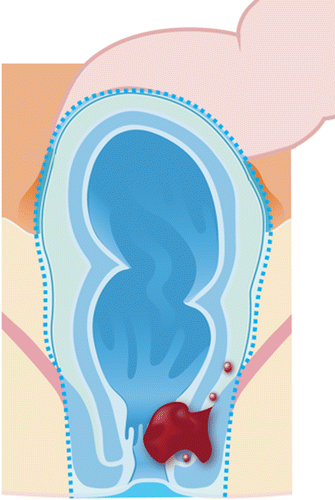 Трансанальная эндоскопическая резекция
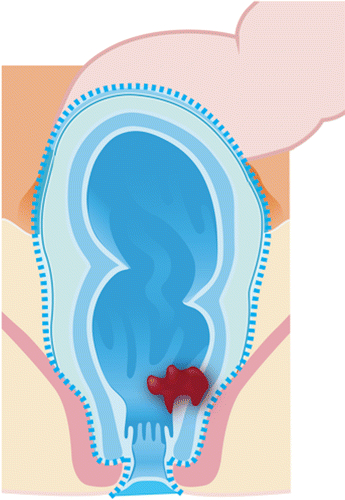 Интерсфинктерная брюшно-промежностная резекция сфинктеросохраняющей операция, выполняемая когда интерсфинктерная плоскость не инфильтрирована опухолью. 
Таким образом, диссекция выполняется в интерсфинктерной плоскости с сохранением наружного сфинктера
Трансанальная эндоскопическая резекция
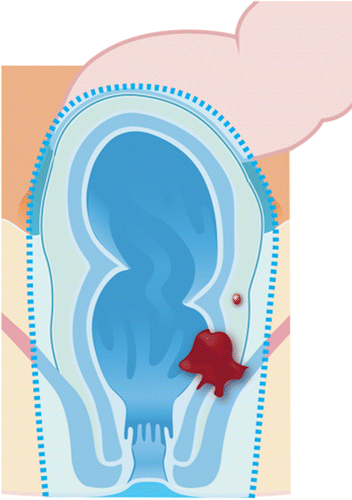 Экстралеваторная брюшно-промежностная резекция показана при опухолях, инфильтрирующих межсфинктерную плоскость и наружный сфинктер и/или поднимающую задний проход. 
Более широкая диссекция сфинктера и, позволяет избежать эффекта «талии», который создается при стандартной брюшно-промежностной резекции
Методы МРТ диагностики прямой кишки
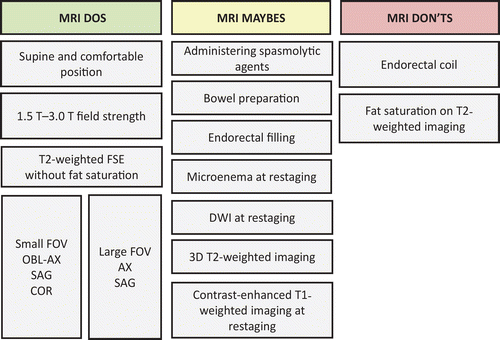 [Speaker Notes: Обобщены рекомендуемые МРТ («dos»), не рекомендуемые («donts»), и спорные методы («maybes»), выполняемые в отдельных случаях.]
Рекомендованные МРТ методы
Напряженность поля 1,5 Тл или 3,0 Тл: Быстрое получение изображения, высокое пространственное разрешение, высокое соотношение сигнал/шум, лучшая видимость стенки прямой кишки
МРТ Т2-ВИ FSE с большим полем зрения без подавления жира, в аксиальной плоскости таза, от бифуркации аорты до сфинктера, позволяет оценить отдаленные лимфатические узлы 
МРТ Т2-ВИ FSE в сагиттальной плоскости: локализация и размер  первично-выявленной опухоли
«Спорные» МРТ методы
МРТ DWI (b≥800 с/мм2), при стадировании опухоли после ХЛТ. Обнаружение опухоли и лимфатических узлов при первичном стадировании. Микроклизма за 15 минут до процедуры уберет воздух и уменьшит количество артефактов. 
Введение спазмолитиков не обязательно, но может уменьшить артефакты, вызванные перистальтикой.
Трехмерная МРТ Т2-ВИ: оценка ответа на неоадъювантную терапию. 
МРТ Т1-ВИ с широким полем зрения: оценка общих подвздошных и нижних парааортальных узлов или случайных находок в тазу и костях. 
МРТ Т1-ВИ с контрастным усилением при повторном стадировании:  локальный рецидив в виде гетерогенного усиления
Нерекомендованные МРТ методы
Рутинная подготовка кишечника, инсуффляция воздуха, для расширения прямой кишки любым контрастным веществом или внутривенное введение контрастного вещества 
Использование эндоректальной спирали из-за неудобства для пациента и стоимости 
МРТ Т2-ВИ с подавлением жира
Спасибо за внимание